University of California MRPIMulticampus Research Programs and Initiatives
Offered by: UC Office of Research and Graduate Studies
Wide range of fields: Nanotech, Arts, Climate, Gender Studies, Sustainability, Health
Total Budget: $9.5M / 2 years
2-4 year projects
We asked for: $2.6M / 4 years
Funded in full!  One of only 2 science awards
[Speaker Notes: Brief description of what MRPI is.  The University of California seeks to support collaboration between campuses in ways that benefit the entire system the most.
Funding was very limited, and it is extremely remarkable that we got this and our budget was not cut.]
UCOP MRPI: LBNL sub-contract
What is full-cost recovery account paying for?
Proposed budget:       Jan 2015 – Dec 2018
	90% George Meigs
	20% Jane Tanamachi
         $80,000 / year equipment
	$1,210,189 direct costs

Actual & planned:       Sep 2015 – Dec 2018
	45% George Meigs
	20% Jane Tanamachi
         25% Scott Classen for year 3
         $100,000 back to UCSF for year 3
	$693,417 direct costs
[Speaker Notes: Award was fully funded as of Jan 2015.]
UCOP MRPI Award status
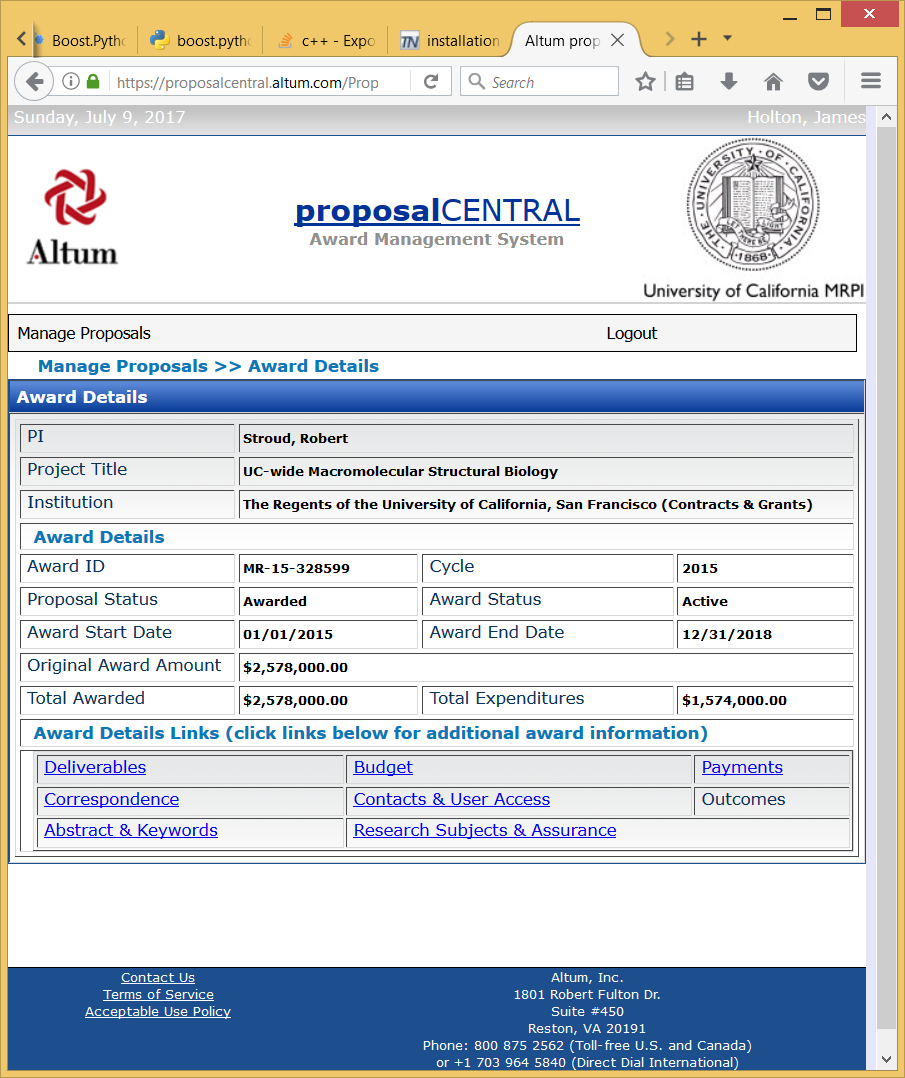 https://proposalcentral.altum.com
[Speaker Notes: Award was fully funded as of Jan 2015. LBNL delayed start until Sep 2015.]
UCOP MRPI Budget
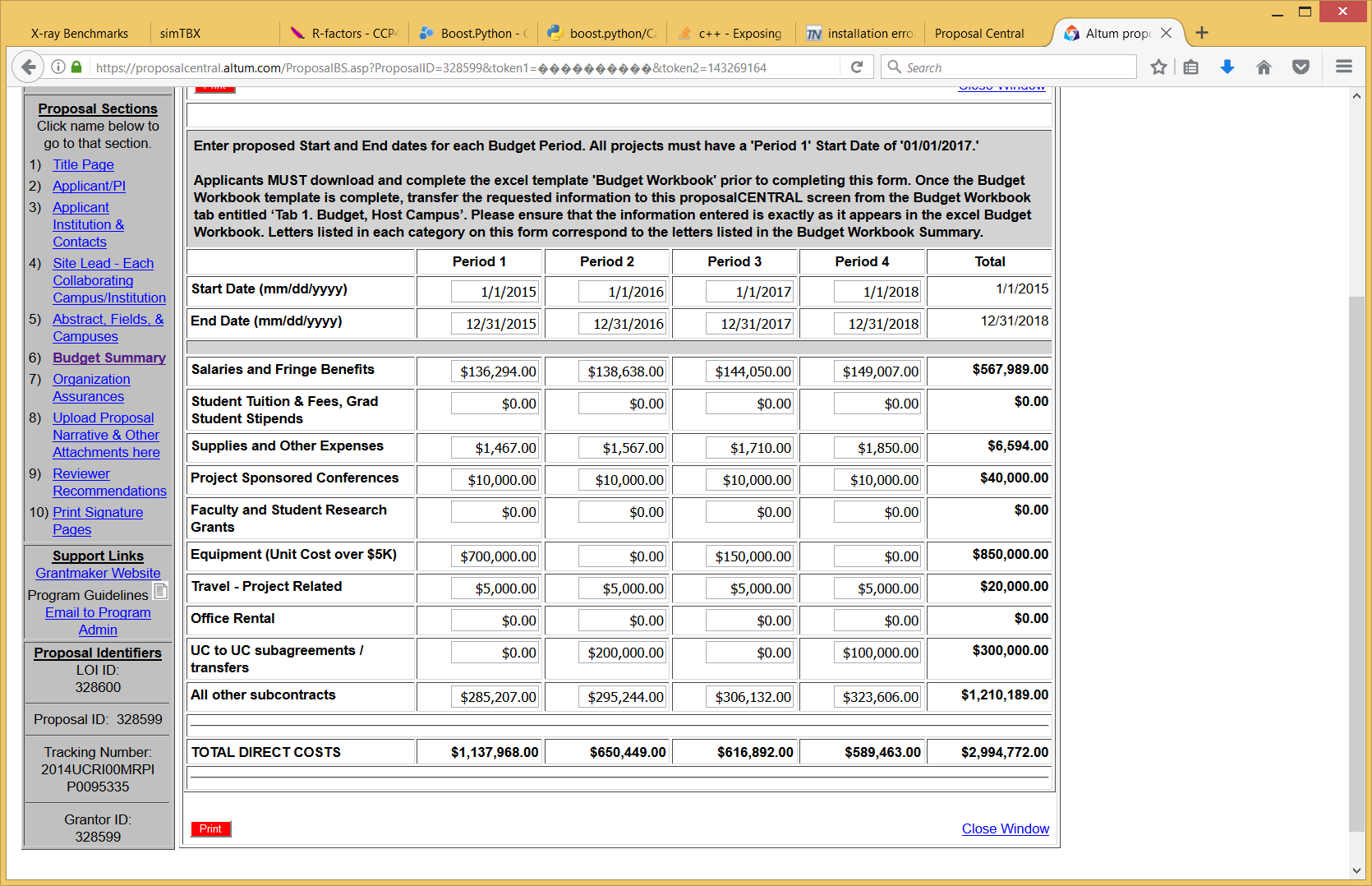 https://proposalcentral.altum.com
[Speaker Notes: Award was fully funded as of Jan 2015. LBNL delayed start until Sep 2015.]
8.3.1 beam time distribution: 2017
Plexxikon
UC San Diego
5%
General User
 Program
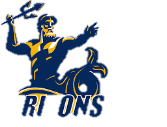 UC Davis
7.1%
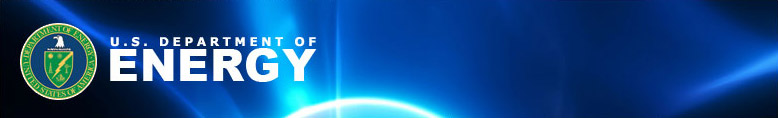 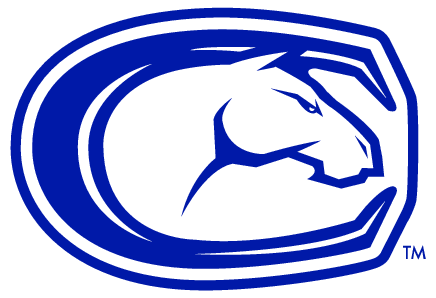 7.1%
26.5%
25%
UC Santa Cruz
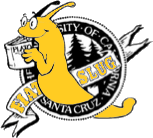 7.1%
7.1%
9%
UC Irvine
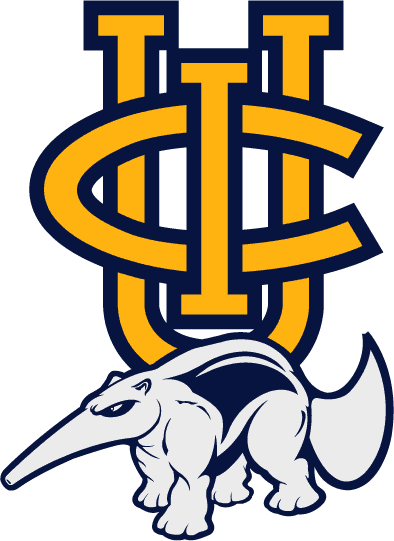 Staff/Development
7.1%
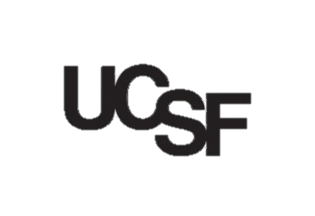 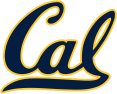 UCLA
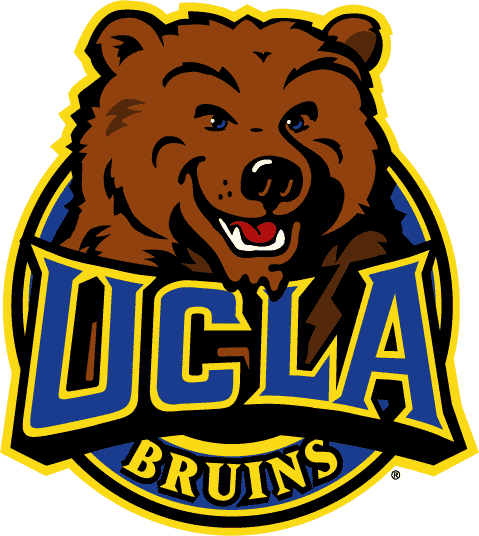 9%
18.5%
7.1%
UC Berkeley
On-site users from new campuses
Technical Highlights to date
What was made possible by first $240,000?
Dectris Pilatus3 6M installation - May 2016
25 Hz framing, 2 ms dead time, previously 0.3 Hz
0.8% calibration error, previously 2.5%
Repaired and re-installed 6 times, 10% replaced
Complete control system update
Shutterless data collection
“Rastering” automated sample alignment
Re-write 64k lines of code
Overhaul of data archiving infrastructure
LTO4 to LTO6, support USB3 user hard drives
First remote data collection – Apr 2017
ALS 8.3.1: The 6th detector
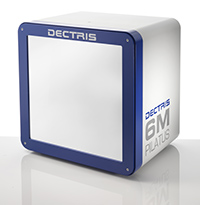 ALS 8.3.1 data collection history
images x 106
How does 8.3.1 help LBNL?
Visible, productive facility
“1000 structure club”
Unique capabilities
Room temperature data collection
In-situ data collection
Absorption contrast sample imaging
Unique ergonomics
Specialized for interactive science
Intuitive, streamlined workflow
High level of side-by-side support
Long-term funding plans
NIH support requested since MRPI
P41 $7.0M, score = 26, not funded at Council
P30 $1.8M score = 24, pending

Awards since MRPI start
IAA $750k awarded to LBNL

LBNL Indirect cost-saving plans
Move Meigs position to UCSF
Large equipment purchased by UCSF
[Speaker Notes: MRPI is not renewable
It was a temporary solution to enable ALS 8.3.1 to upgrade and justify renewable funding from NIH
Our X02 application was approved, and our full P41 was submitted 
In summary, we expect to more than make up for the indirect costs incurred to the Lab my MRPI in our first few years of P41 funding.]
Flux upgrade: 4.6x = 300s data sets
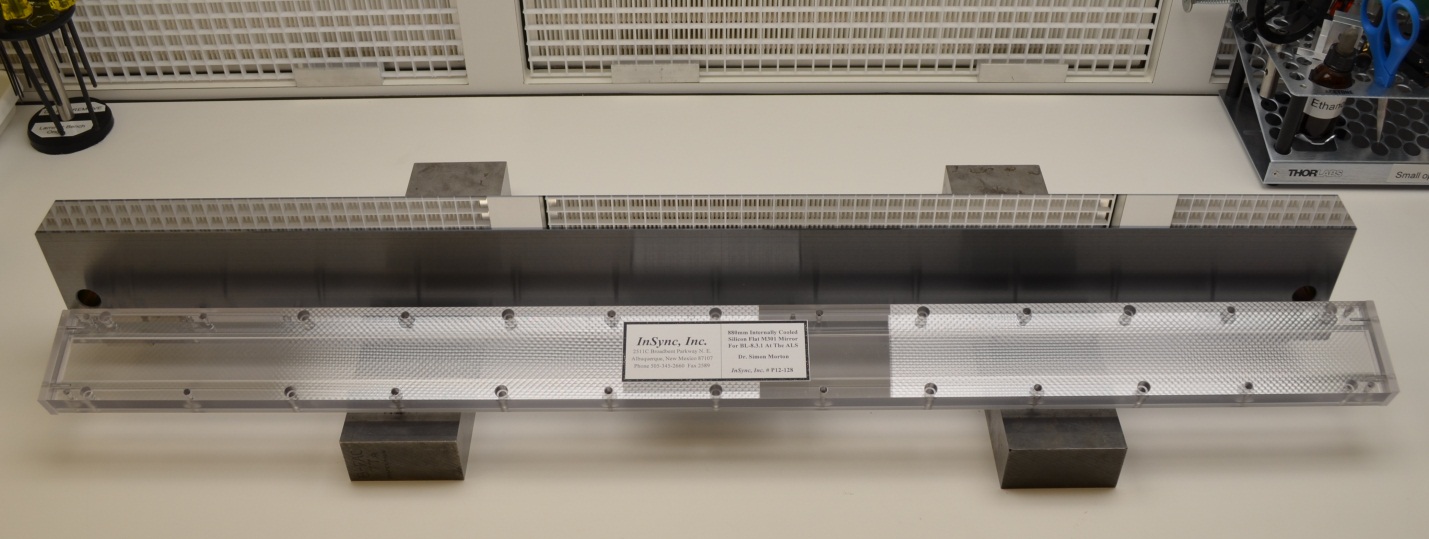 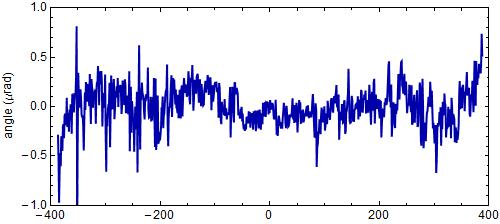 Old mirror:    800 nRad
New mirror: < 200 nRad
“The flattest thing we have ever seen”
- LBNL Metrology Group
Getting ready for remote
“8-shooter” adjustable beam size
rotary 
pinholes:
300
100
75
50
30
25
10
“small”
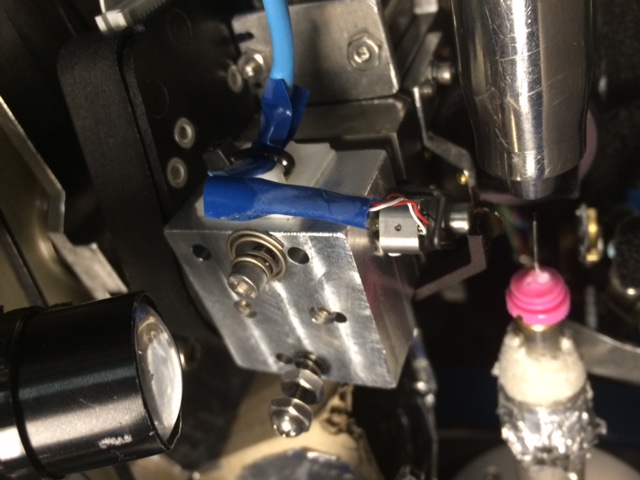 Threshold of a revolution in phasing
Current
technology
Goal
ALS 8.3.1
Solve-able proteins (%)
Required signal-to-noise (I/σ)
Measured success rate: ALS 8.3.1
1250
 
1000
 
750
 
500
 
250
 
0
images x 106
PDB entries
[Speaker Notes: Of the 1275 PDB deposits involving ALS 8.3.1, 1038 of them mention a data collection date.  The timeline between collection and deposition for each PDB entry is shown in blue. For example, in April 2004 only 46 PDBs had been deposited, but the data for 252 had already been collected.  The red line indicates the cumulative number of images collected at a given date.  The kink in the red line in mid-2003 is coincident with an optics upgrade that tripled the flux. In 2014 another flux upgrade brought another factor of 4.5.]
The 100 structure/year club
8% of all membrane
  protein structures!
BL 8.3.1 User Science Highlights
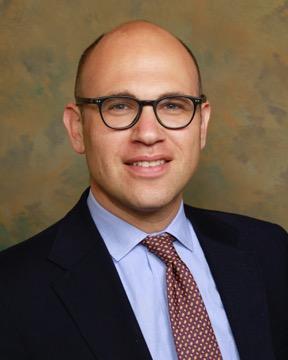 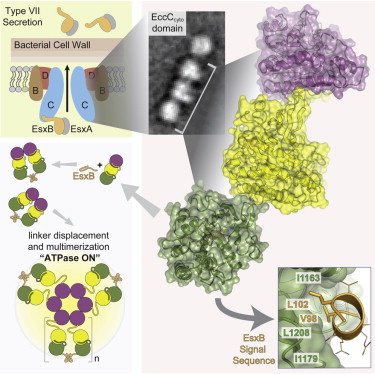 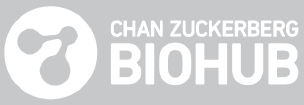 Rosenberg OS, Dovala D, Li X, Connolly L, Bendebury A, Finer-Moore J, Holton J, Cheng Y, Stroud RM & Cox JS (2015)."Substrates Control Multimerization and Activation of the Multi-Domain ATPase Motor of Type VII Secretion", Cell 161, 501
BL 8.3.1 User Science Highlights
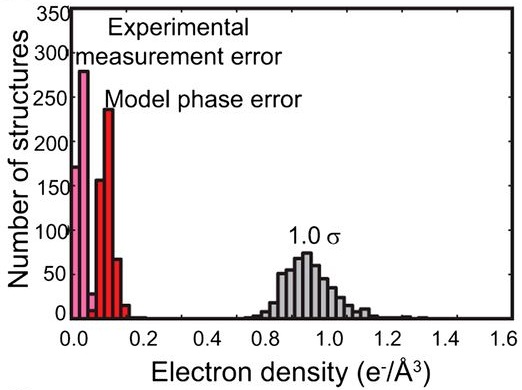 Lang PT, Holton JM, Fraser JS & Alber T (2014)."Protein structural ensembles are revealed by redefining X-ray electron density noise", Proc. Nat. Acad. Sci. USA 111, 237.
BL 8.3.1 User Science Highlights
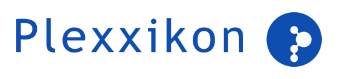 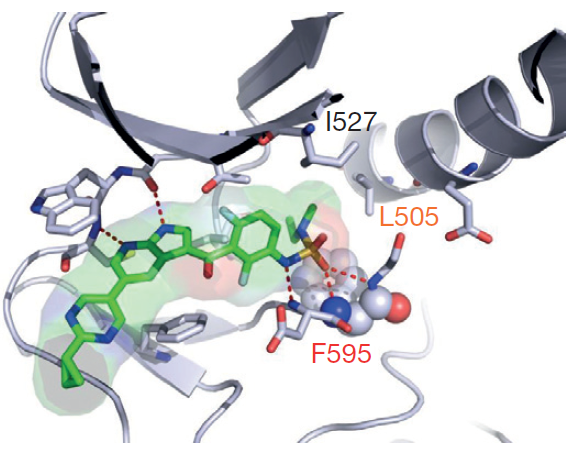 Zhang C, Spevak W, Zhang Y, Burton EA, Ma Y, Habets G, et al. (2015) “RAF inhibitors that evade paradoxical MAPK pathway activation” Nature. 526, 583-6.
BL 8.3.1 User Science Highlights
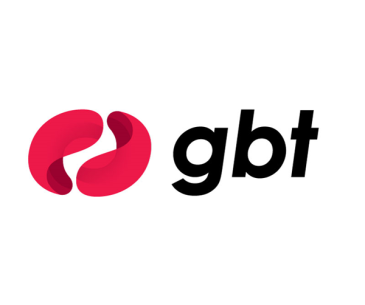 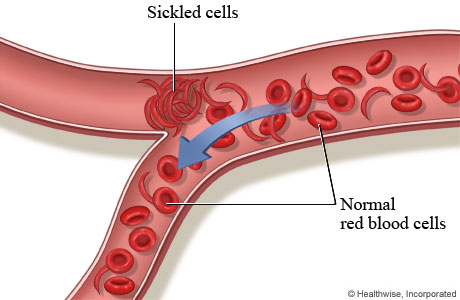 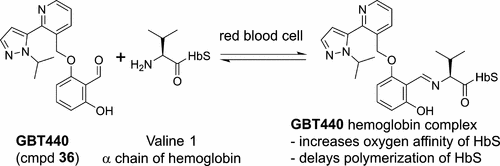 Metcalf, B., C. Chuang, K. Dufu, M. P. Patel, A. Silva-Garcia, C. Johnson, Q. Lu, J. R. Partridge, L. Patskovska, Y. Patskovsky, S. C. Almo, M. P. Jacobson, L. Hua, Q. Xu, S. L. Gwaltney, C. Yee, J. Harris, B. P. Morgan, J. James, D. Xu, A. Hutchaleelaha, K. Paulvannan, D. Oksenberg and Z. Li (2017). "Discovery of GBT440, an Orally Bioavailable R-State Stabilizer of Sickle Cell Hemoglobin." ACS Medicinal Chemistry Letters 8(3): 321-326.
BL 8.3.1 User Science Highlights
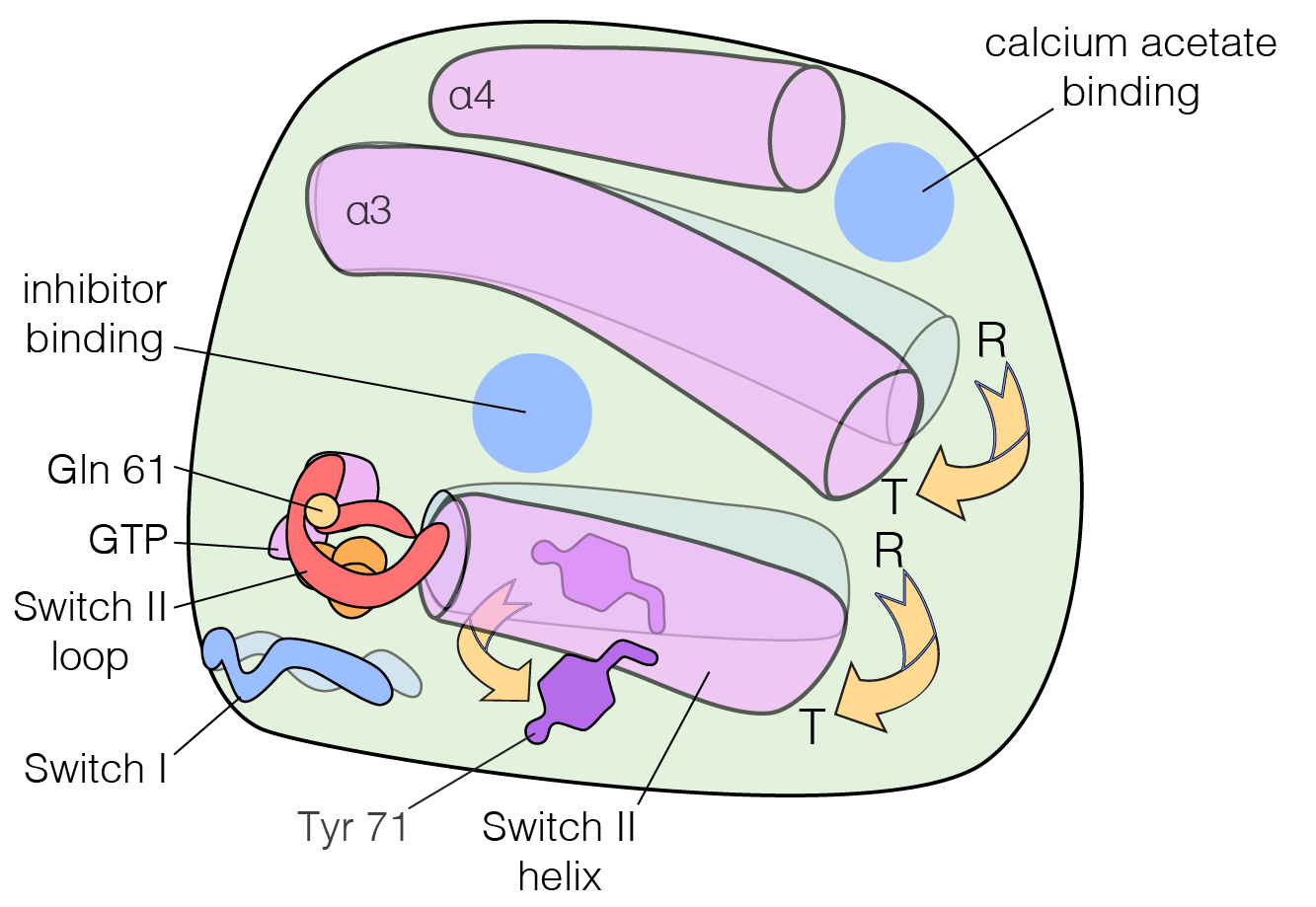 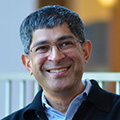 Bandaru, P., N. H. Shah, M. Bhattacharyya, J. P. Barton, Y. Kondo, J. C. Cofsky, C. L. Gee, A. K. Chakraborty, T. Kortemme, R. Ranganathan and J. Kuriyan (2017). "Deconstruction of the Ras switching cycle through saturation mutagenesis." eLife 6: e27810.
BL 8.3.1 User Science Highlights
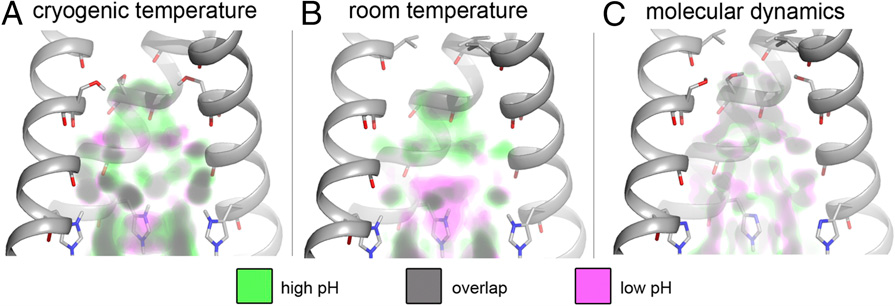 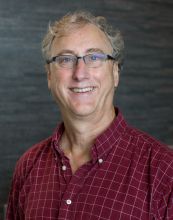 Thomaston, J. L., M. Alfonso-Prieto, R. A. Woldeyes, J. S. Fraser, M. L. Klein, G. Fiorin and W. F. DeGrado (2015). "High-resolution structures of the M2 channel from influenza A virus reveal dynamic pathways for proton stabilization and transduction." PNAS 112(46): 14260-14265.
BL 8.3.1 User Science Highlights
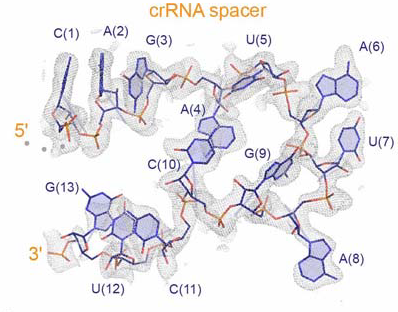 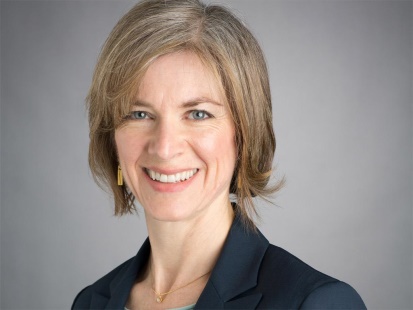 Knott, G. J., A. East-Seletsky, J. C. Cofsky, J. M. Holton, E. Charles, M. R. O’Connell & J. A. Doudna, “Structure of a divergent RNA-targeting Type VI-A CRISPR-Cas complex”, Nature Struct. Mol. Bio.  (submitted)
BL 8.3.1 User Science Highlights
Podust.  2 papers…
MRPI Reviewer comments:
Scoring range: 1 Exceptional (Best) - 9 Poor (Worst)
Overall Score: 1.2

Primary Reviewer (154338)Reviewer Summary: The proposed project aligns well with MRPI priorities. Funding would enhance UC’s systemwide research capacity. A significant outcome would be the equal access of all UC campuses to 8.3.1. This would provide new research opportunities and strengthen UC’s competitiveness.
ExcellenceBeamline 8.3.1 has a track record of achievement. It is one out of only thirteen beamlines worldwide that carries the distinction of solving over 1000 structures. The upgrade would have a tremendous impact on the entire structural biology community in the state of California. …CompetitivenessThe upgrade would position UC at the forefront of structural biology. The improved access and enhanced capabilities would attract the highest caliber faculty, students, and postdocs. … Given the increased number of researchers that will be able to utilize the beamline, the proposed upgrade should be expected to lead to increased extramural funding.
[Speaker Notes: Reviewers were exceedingly favorable of our proposal.  Point-by-point they supported how well-matched this project is to the goals set forth by UC in the MRPI program. Full reviewer comments in attached PDF files.]